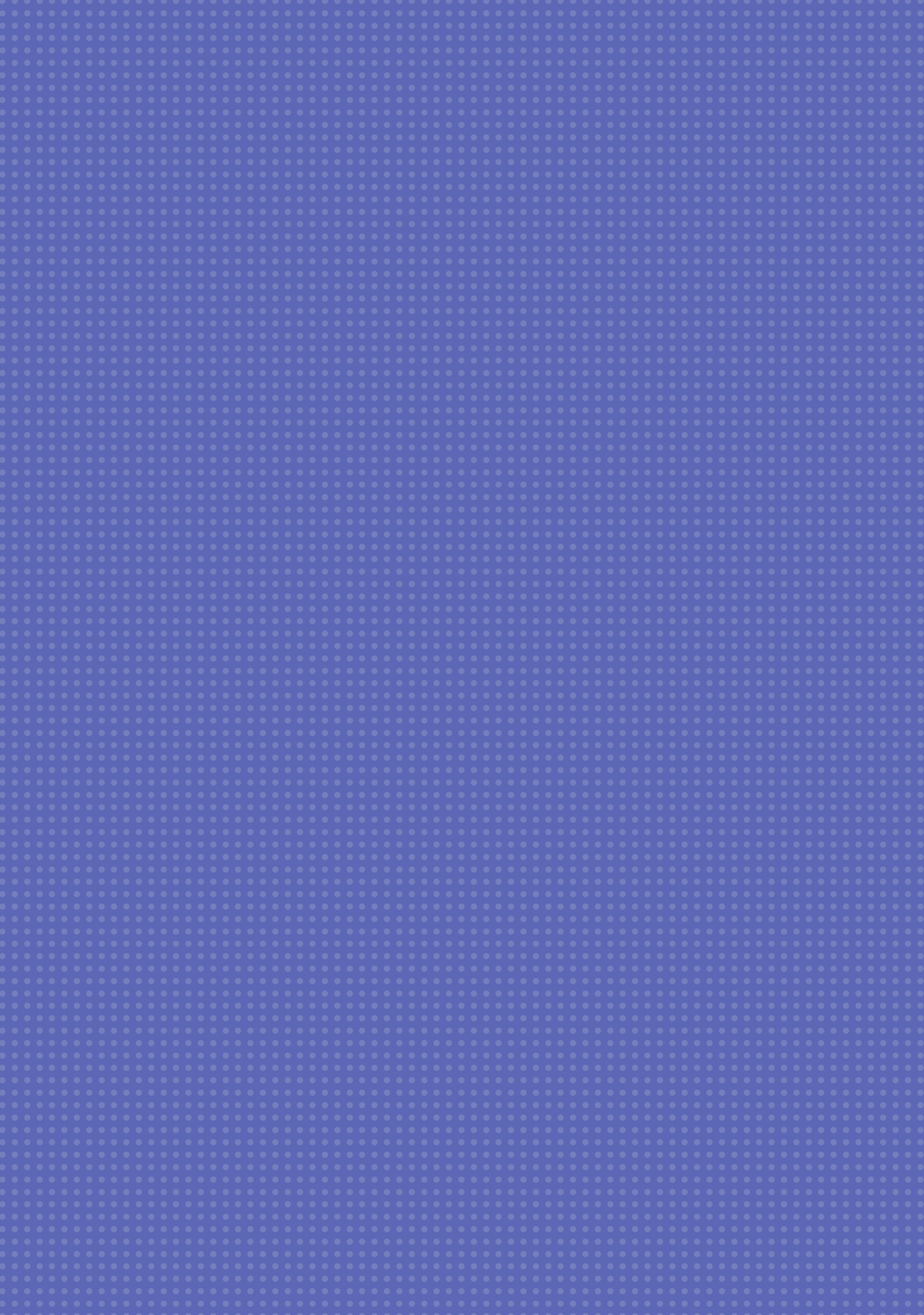 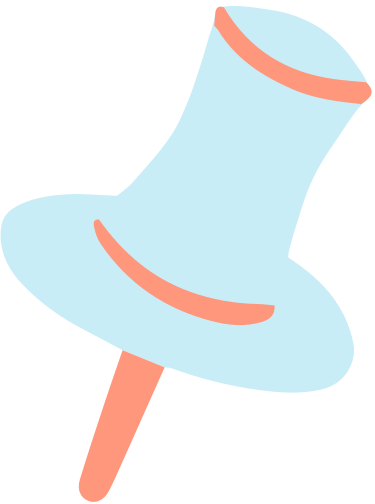 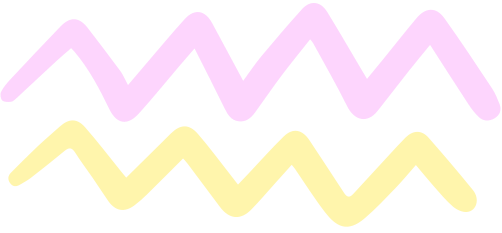 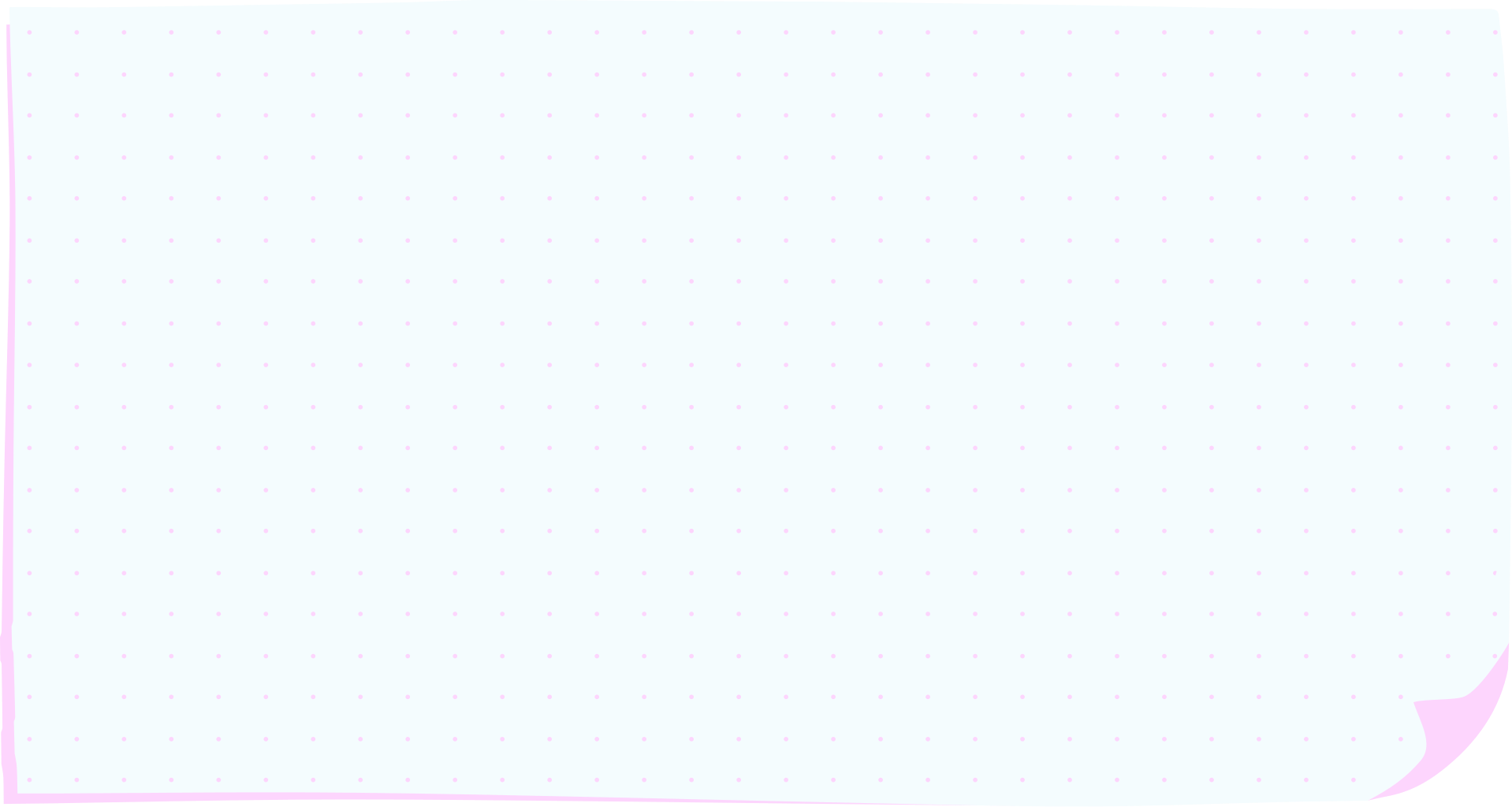 你睇我唔到！我都要做好！
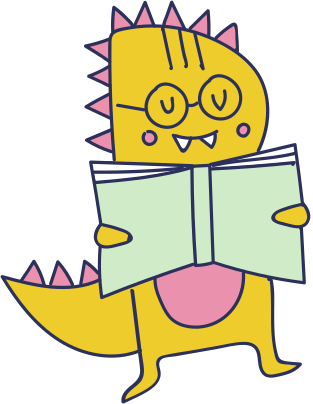 Lesson 1-
公德共德人人得！
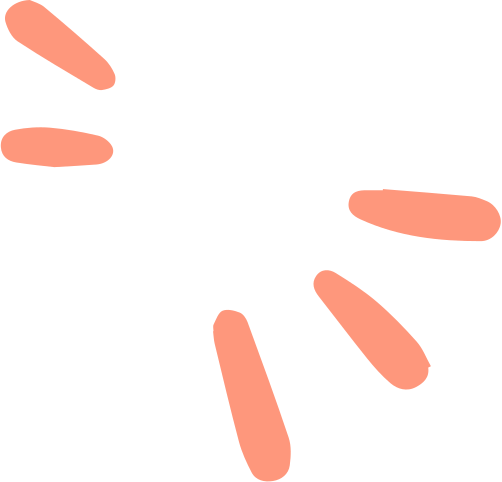 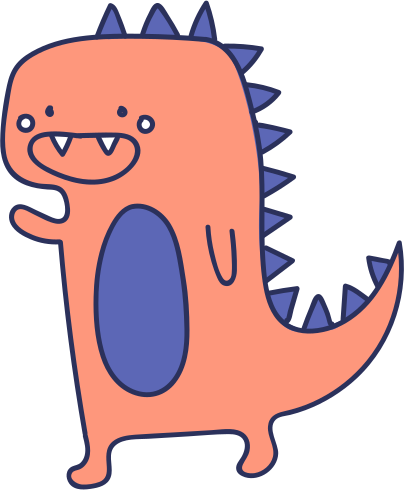 2022/05
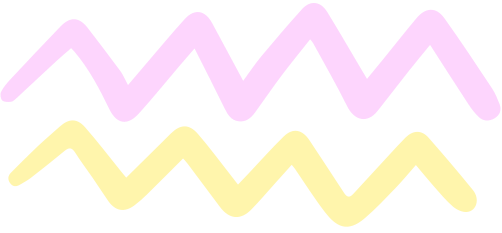 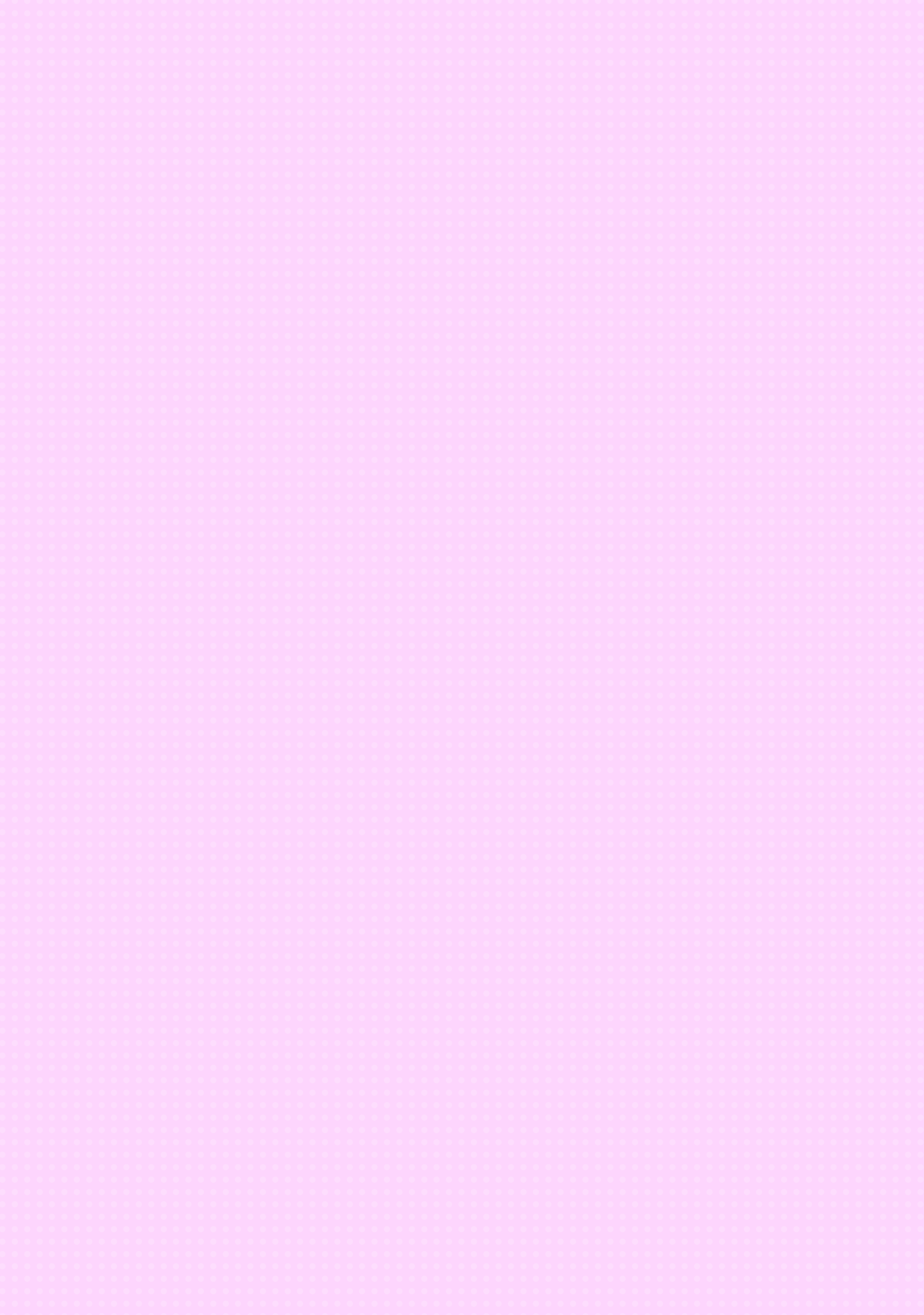 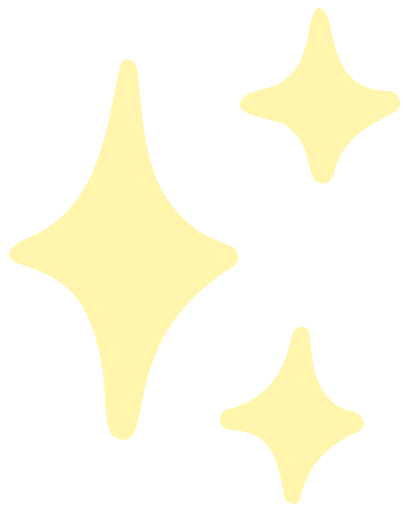 請形容一下圖片中黃色衣服的男孩子
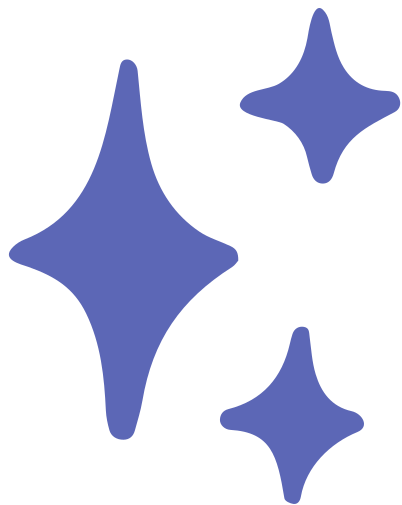 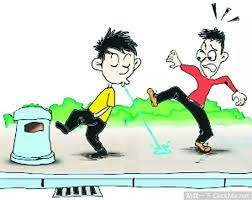 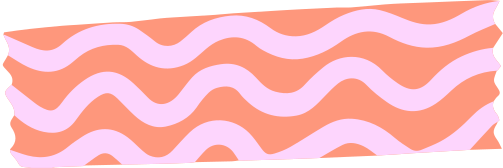 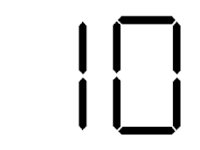 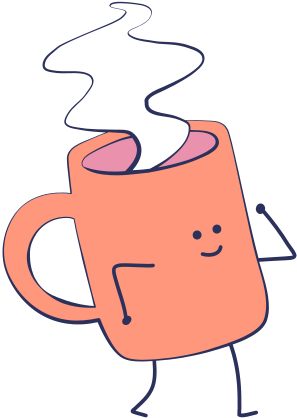 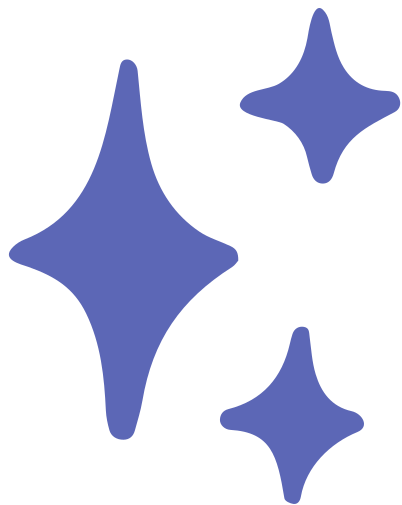 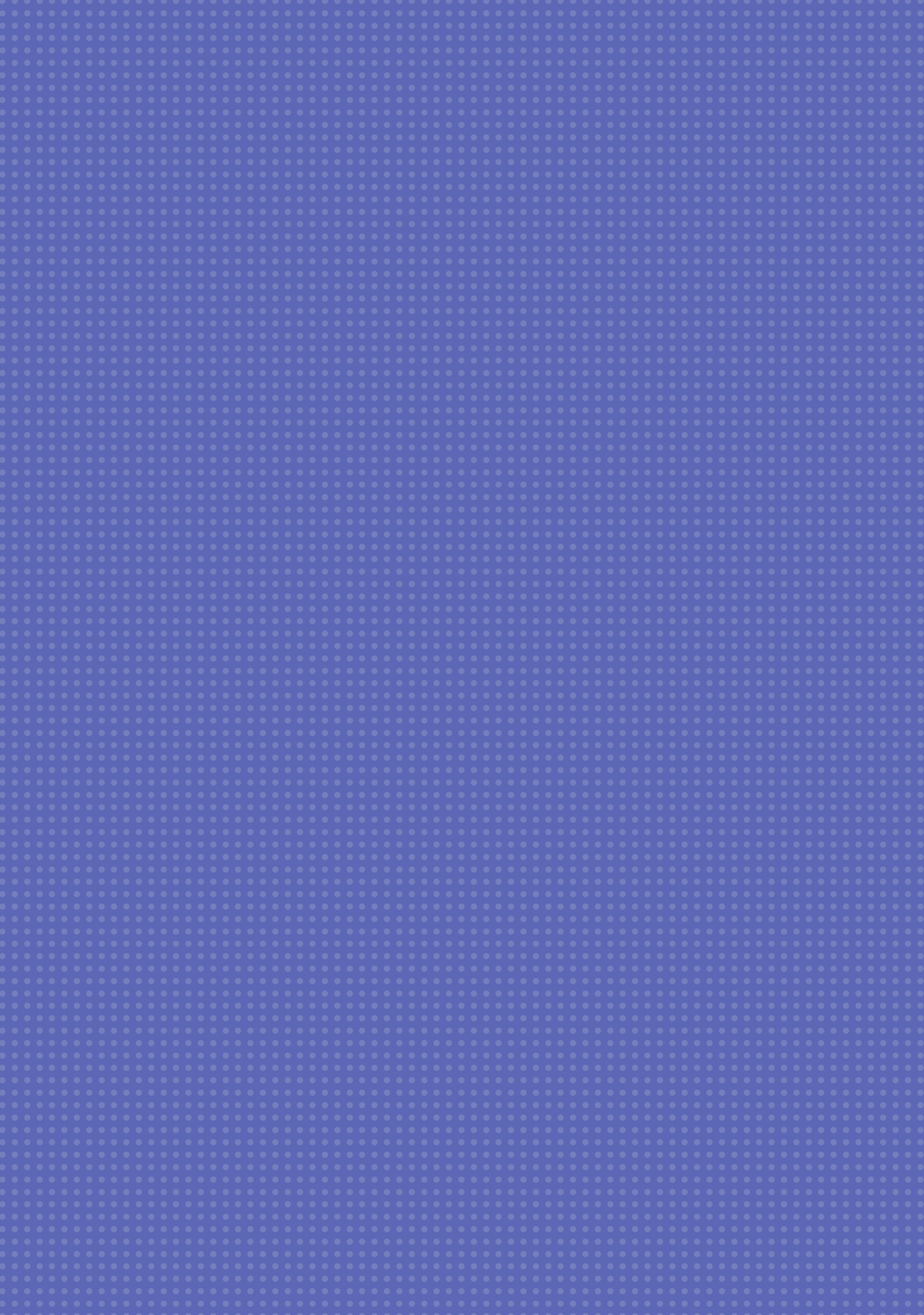 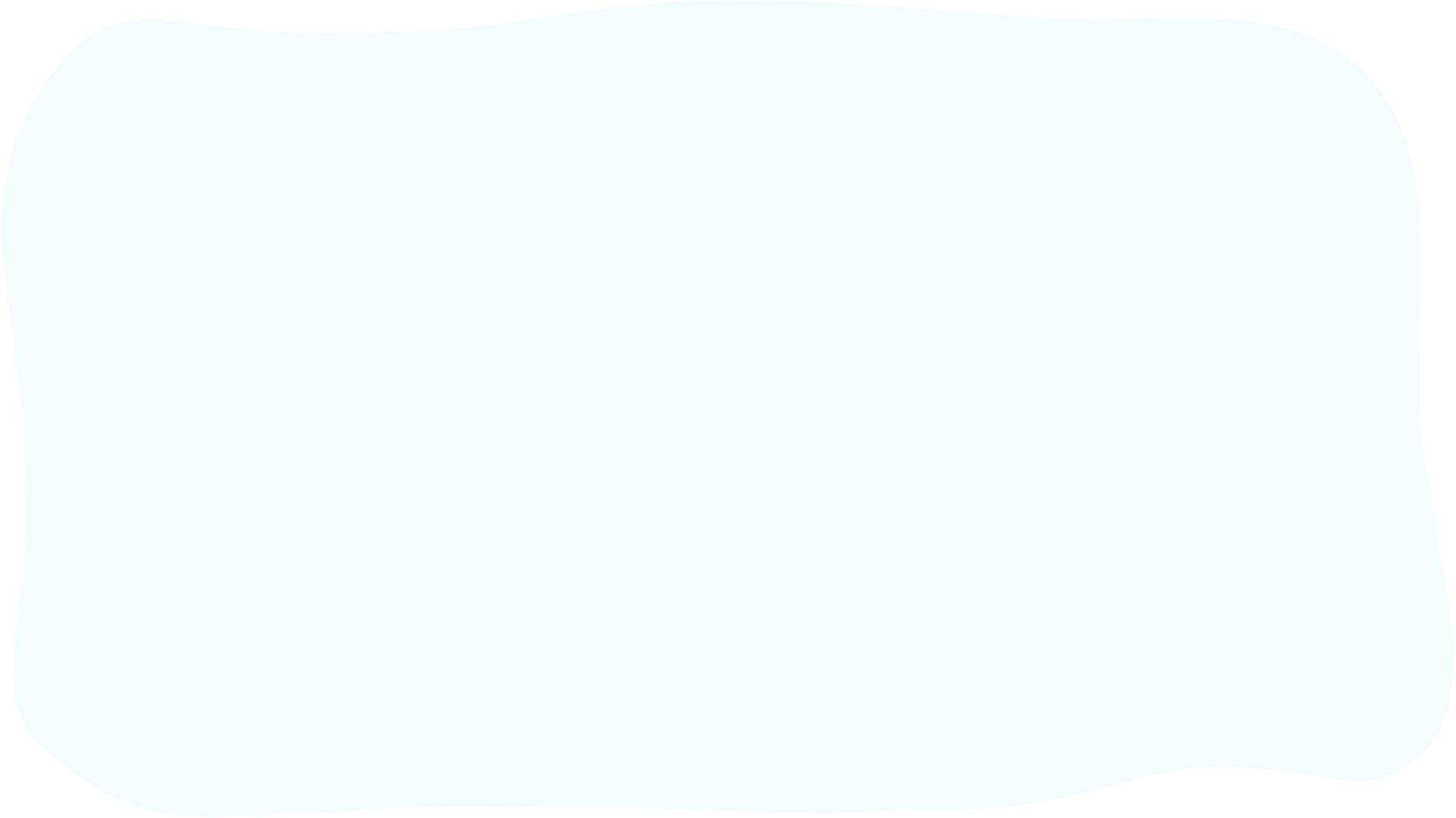 何謂公德心？
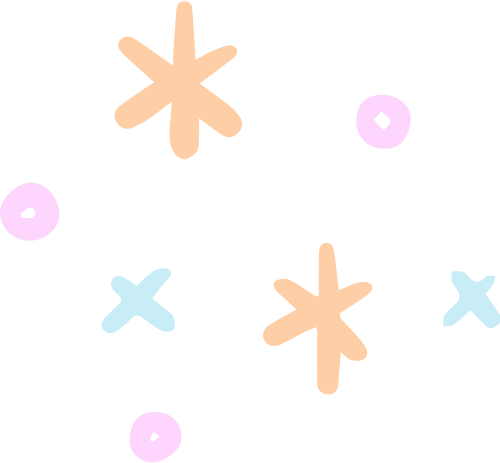 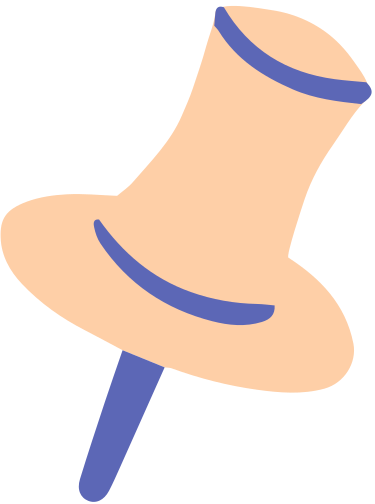 公德心指人們在社會公共生活中，為了維護社會公共生活的正常，進行所必須遵守的基本公共生活規則。
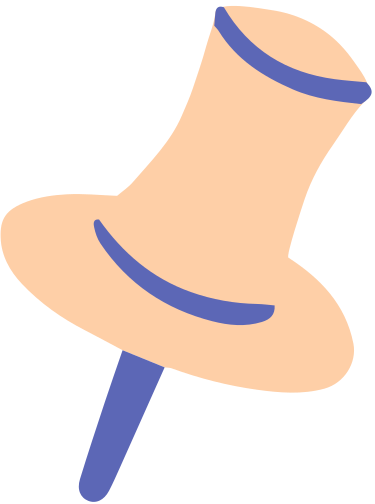 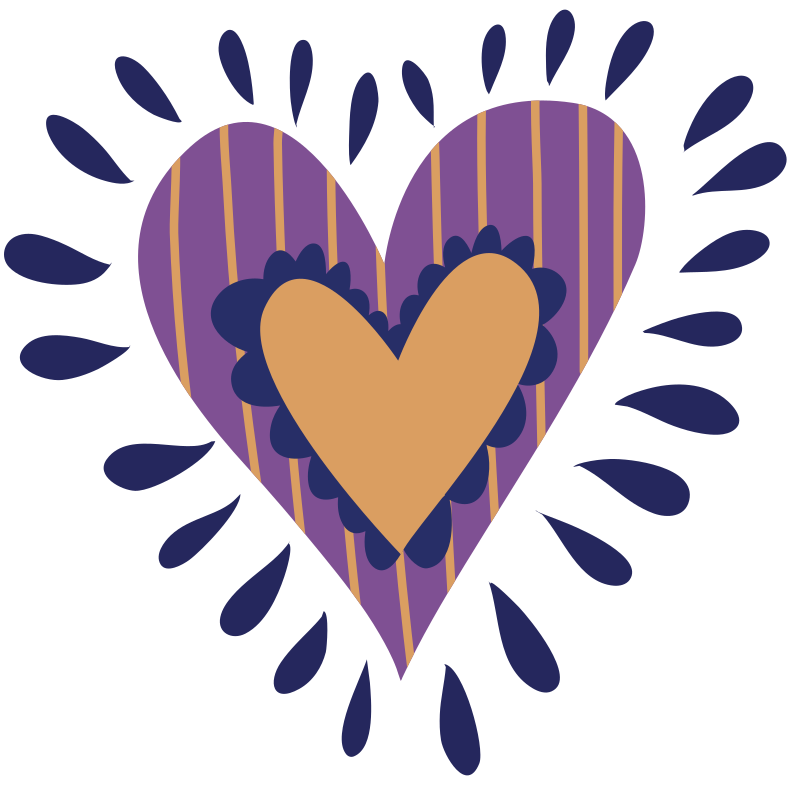 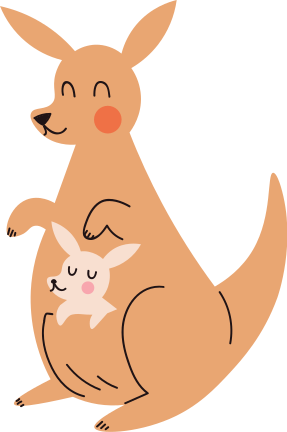 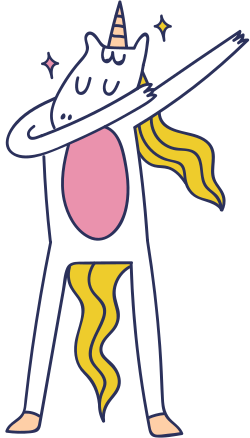 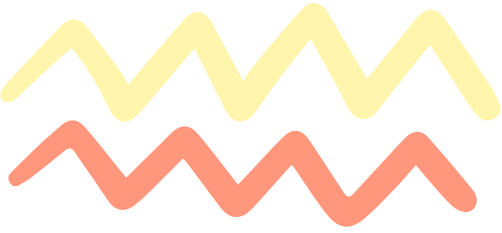 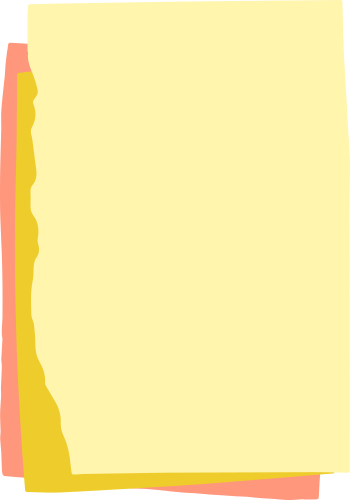 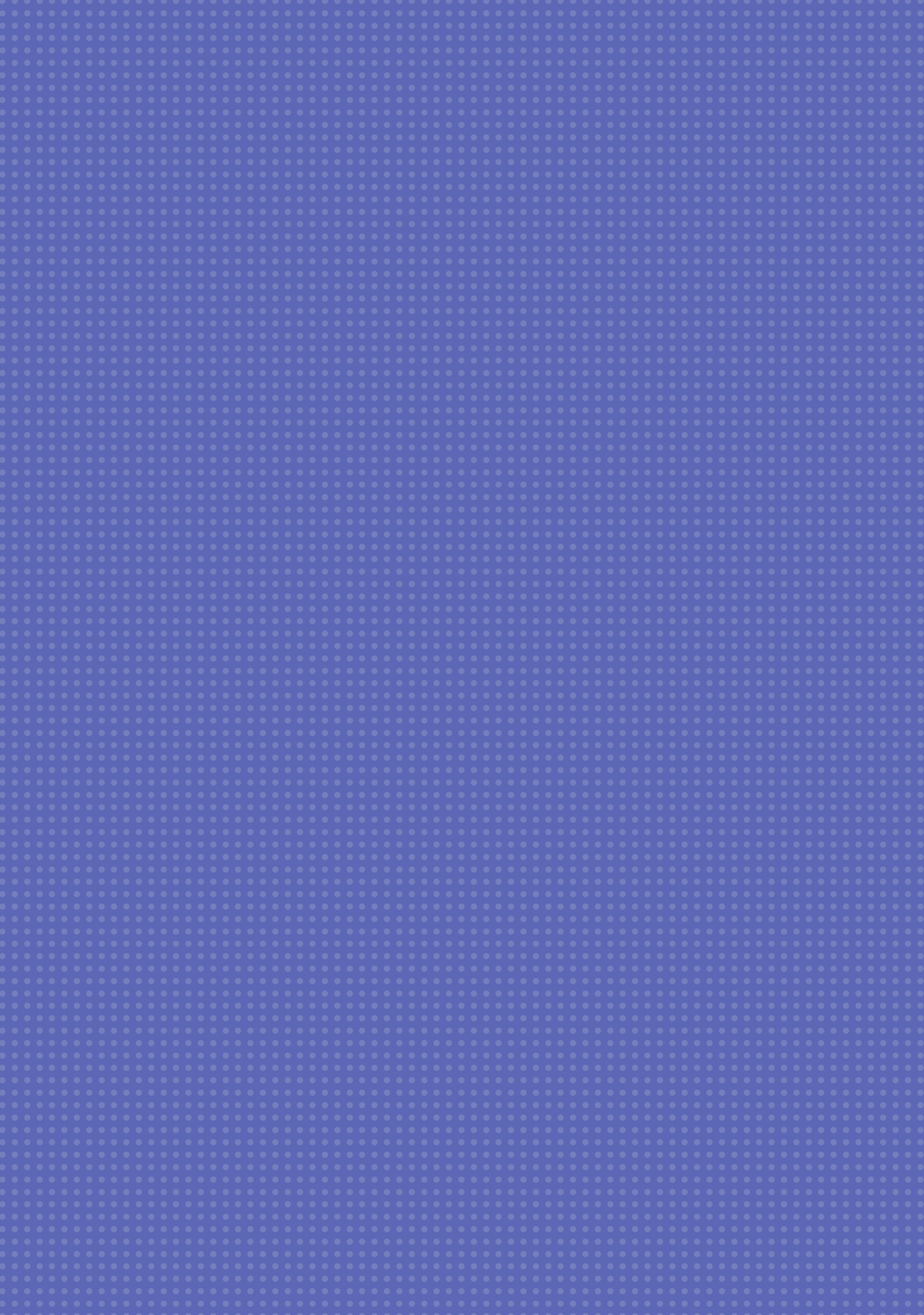 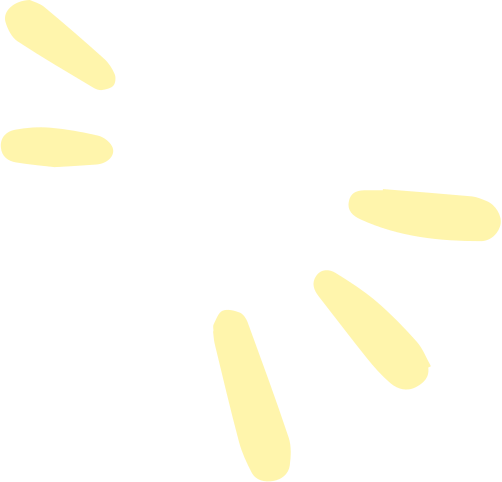 八大有公德心之表現
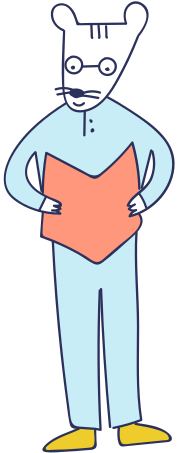 遵守公共秩序
愛護公共財物
講究公共衞生
誠實守信
禮貌待人
敬老愛幼
尊重婦女
助人為樂
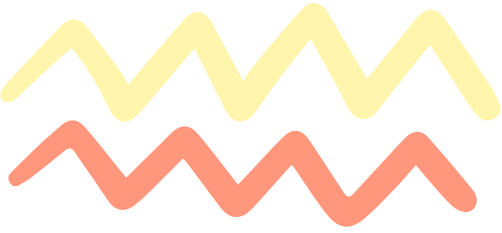 你常做到哪一點？常做不到哪一點？
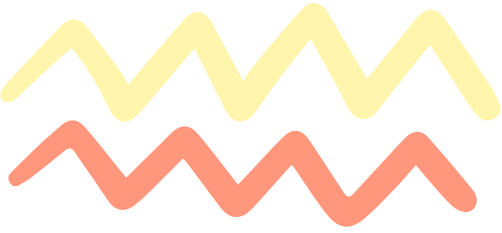 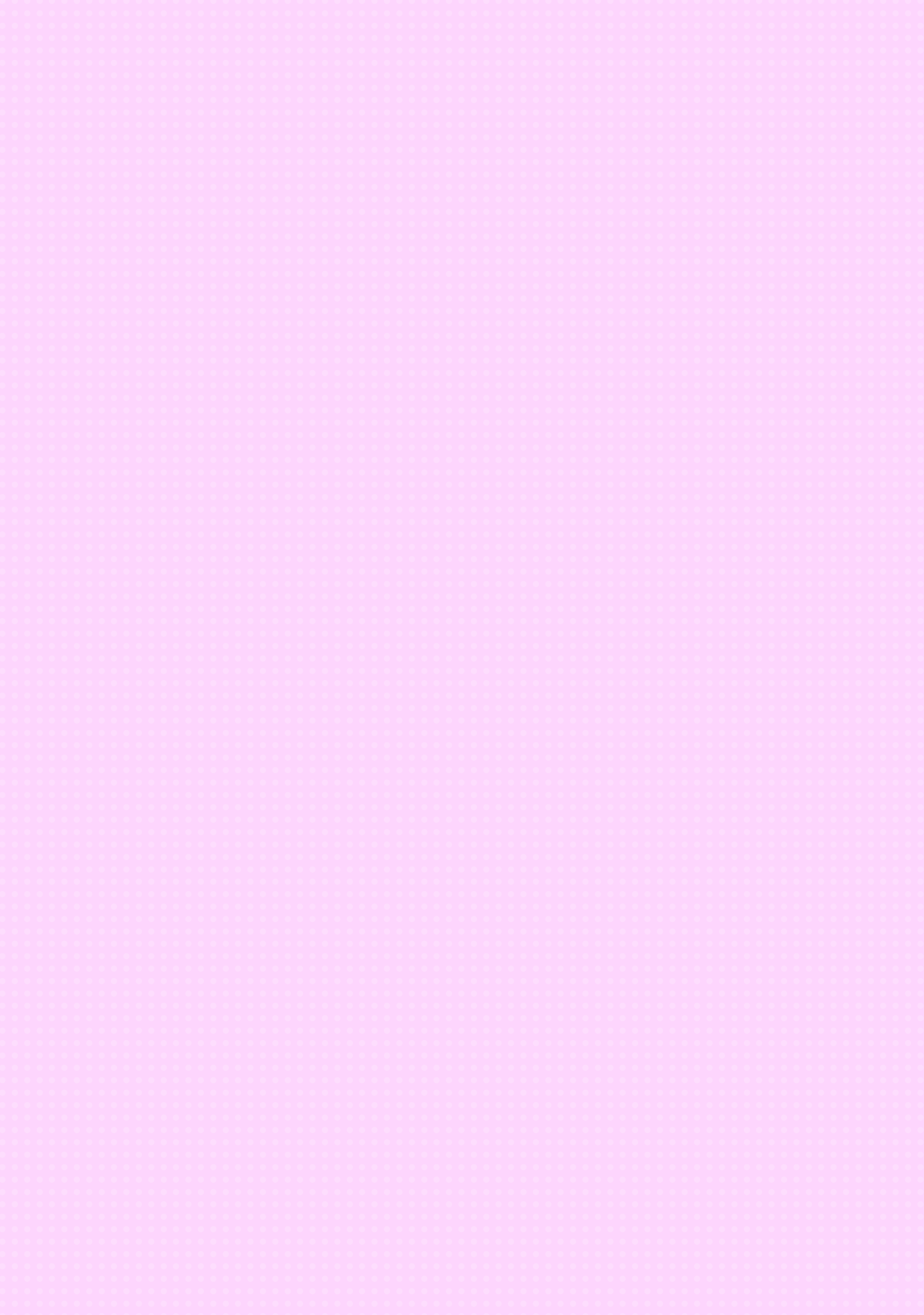 網上十大缺德行為：
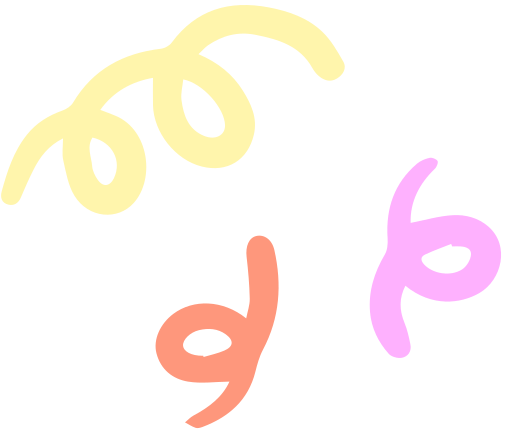 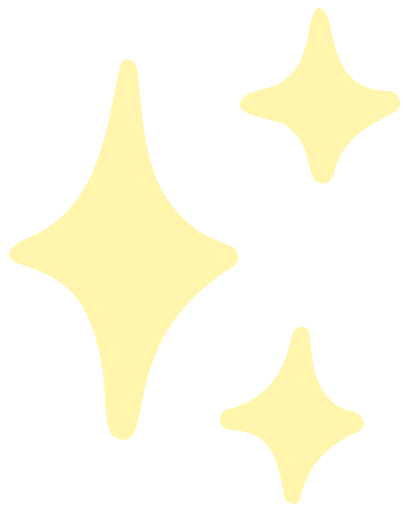 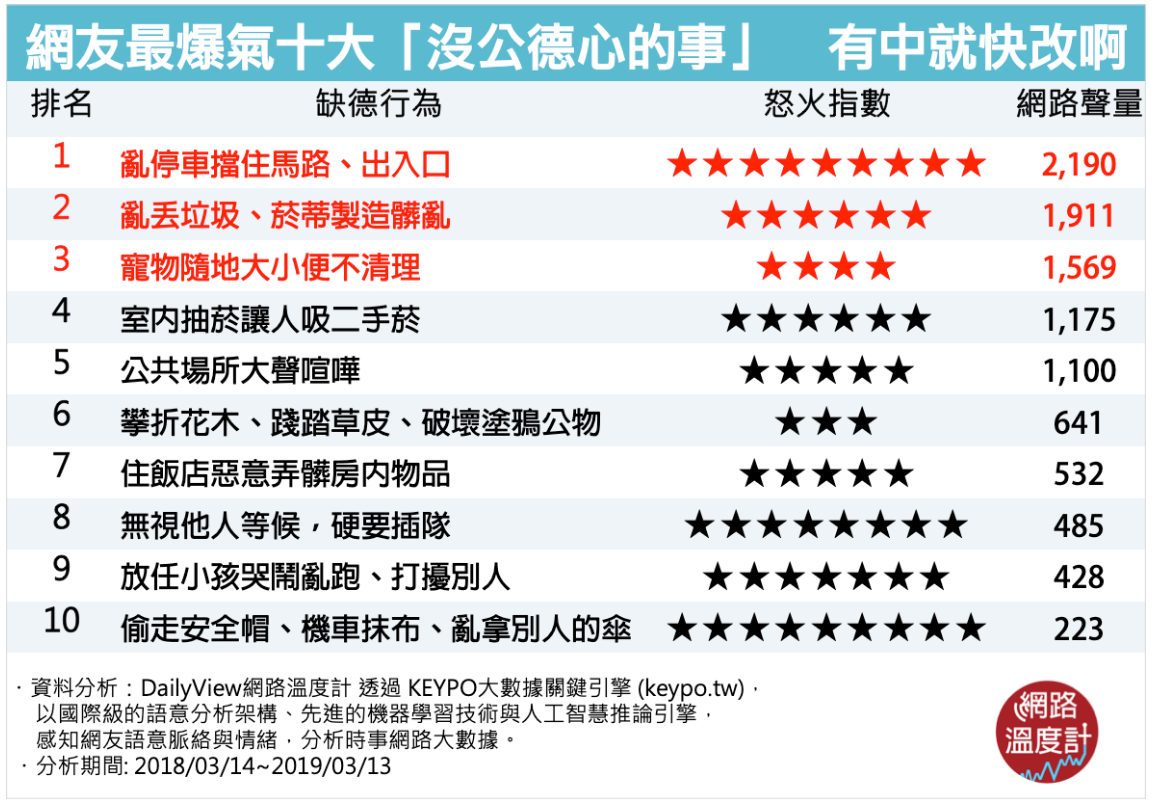 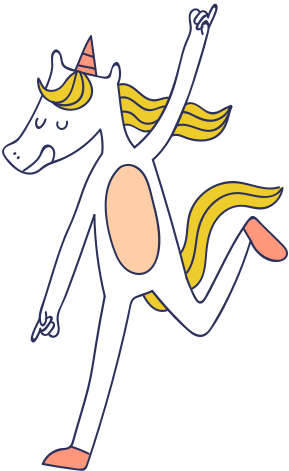 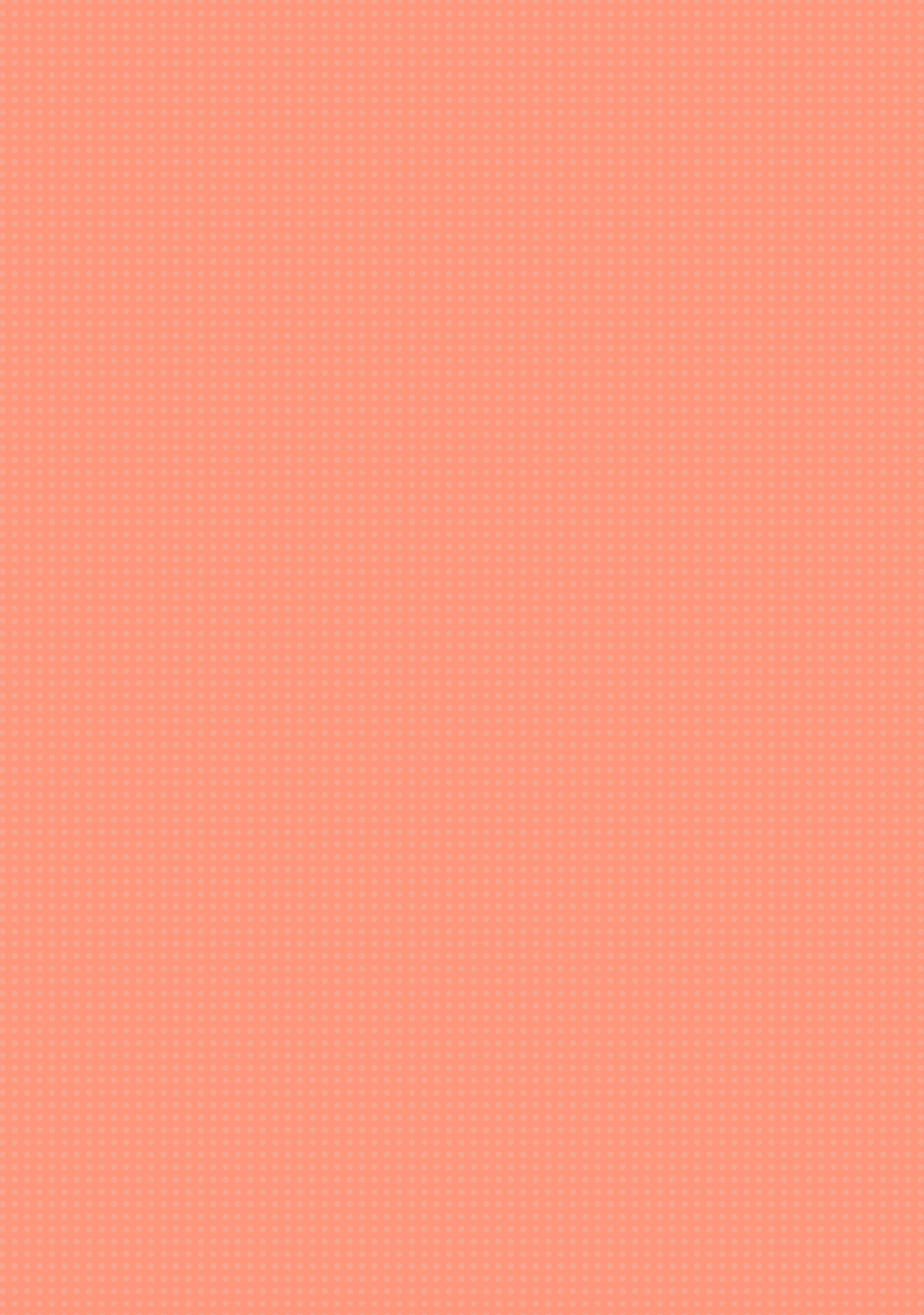 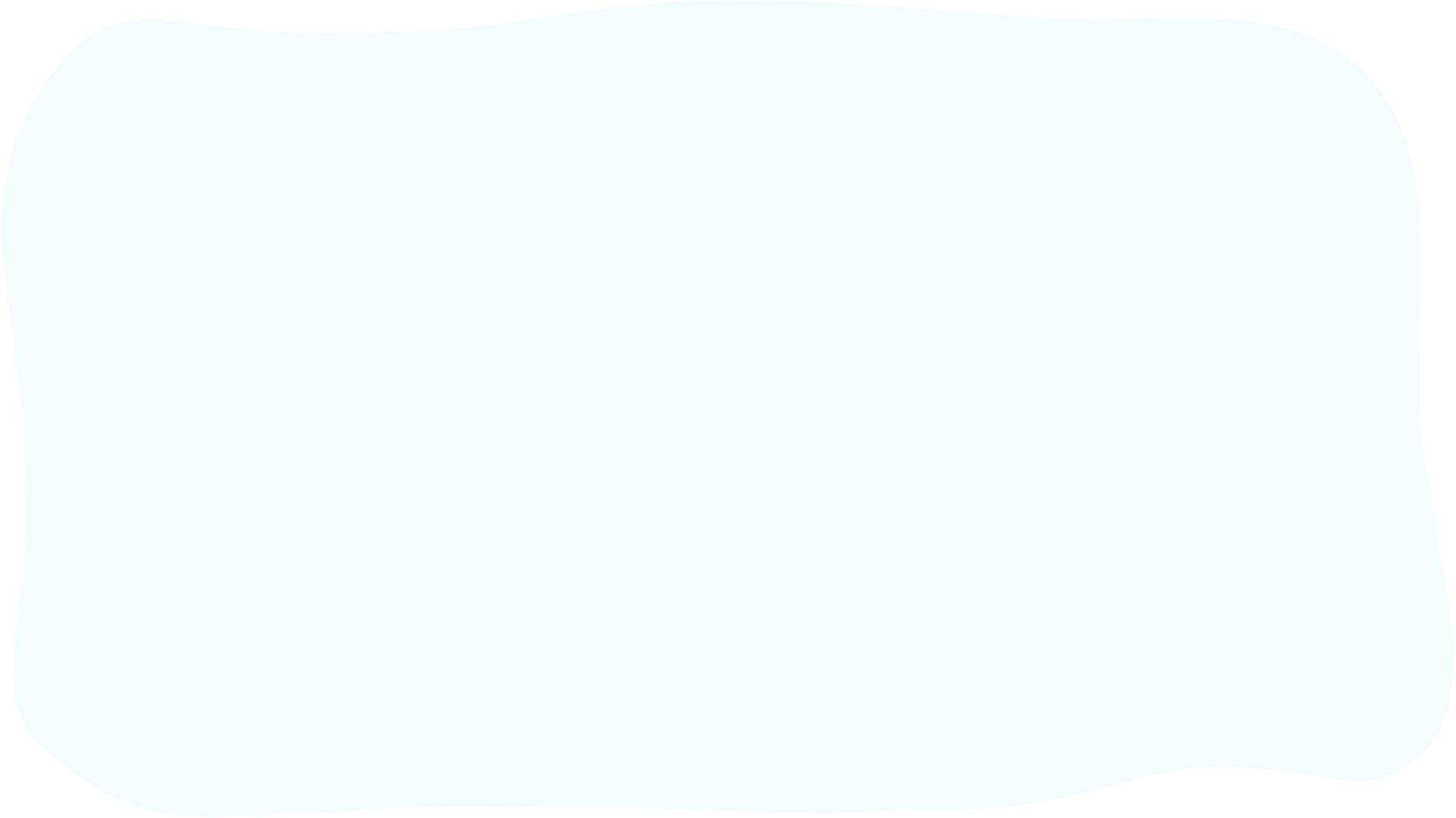 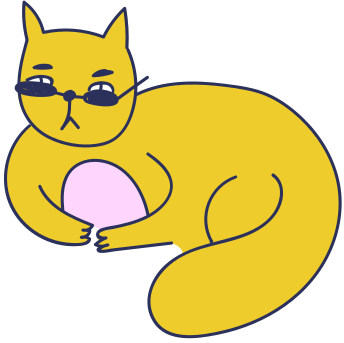 個人反思：
請登入PowerLesson2,
分享一下你的想法。
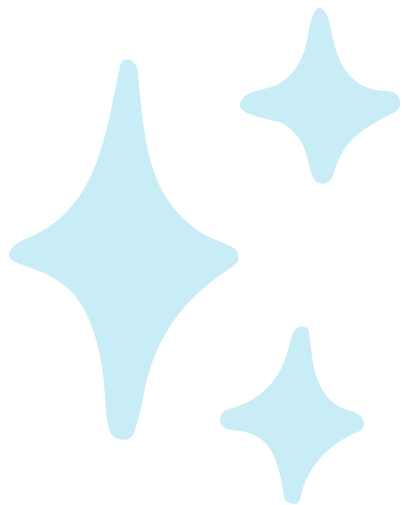 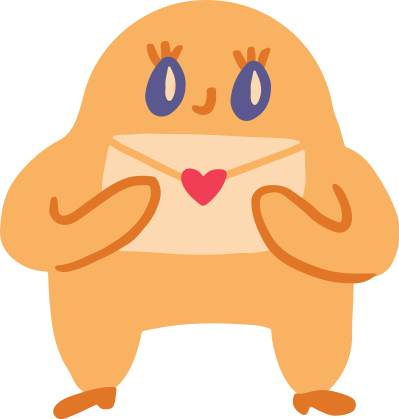 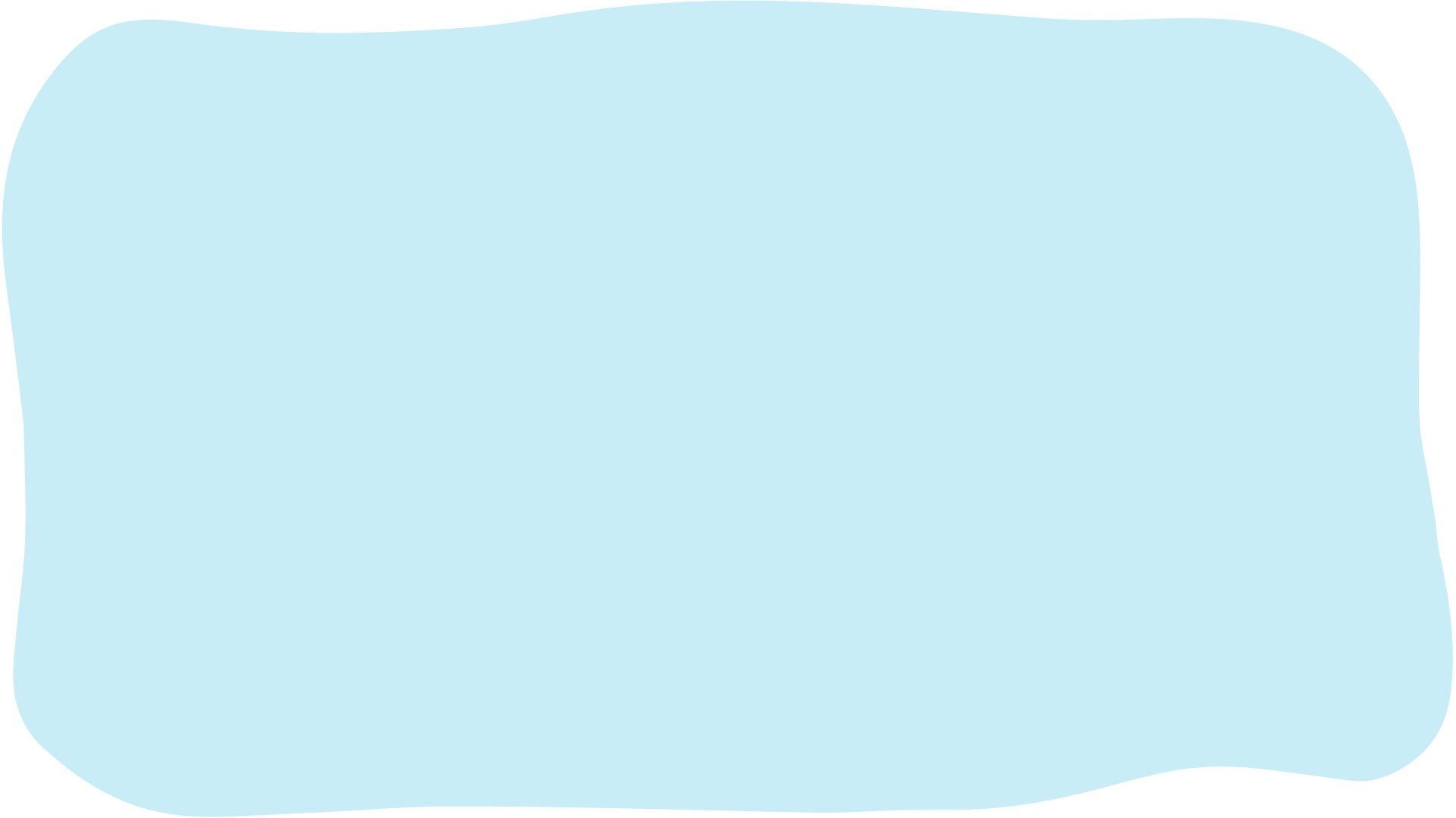 問題：
如果人人都這樣做（缺德），世界會變成怎樣？你喜歡在這樣的社會居住嗎？
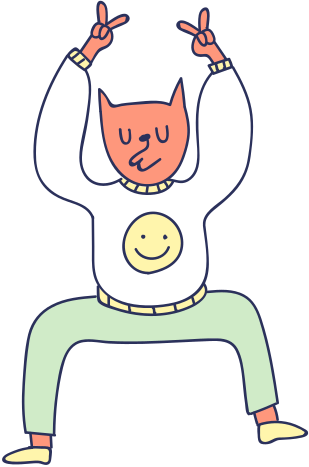 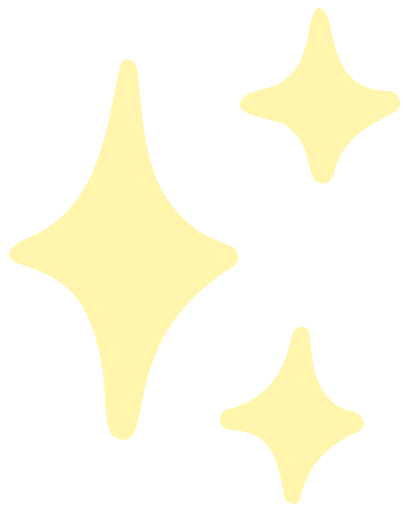 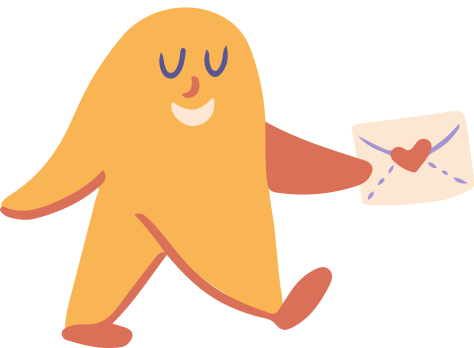 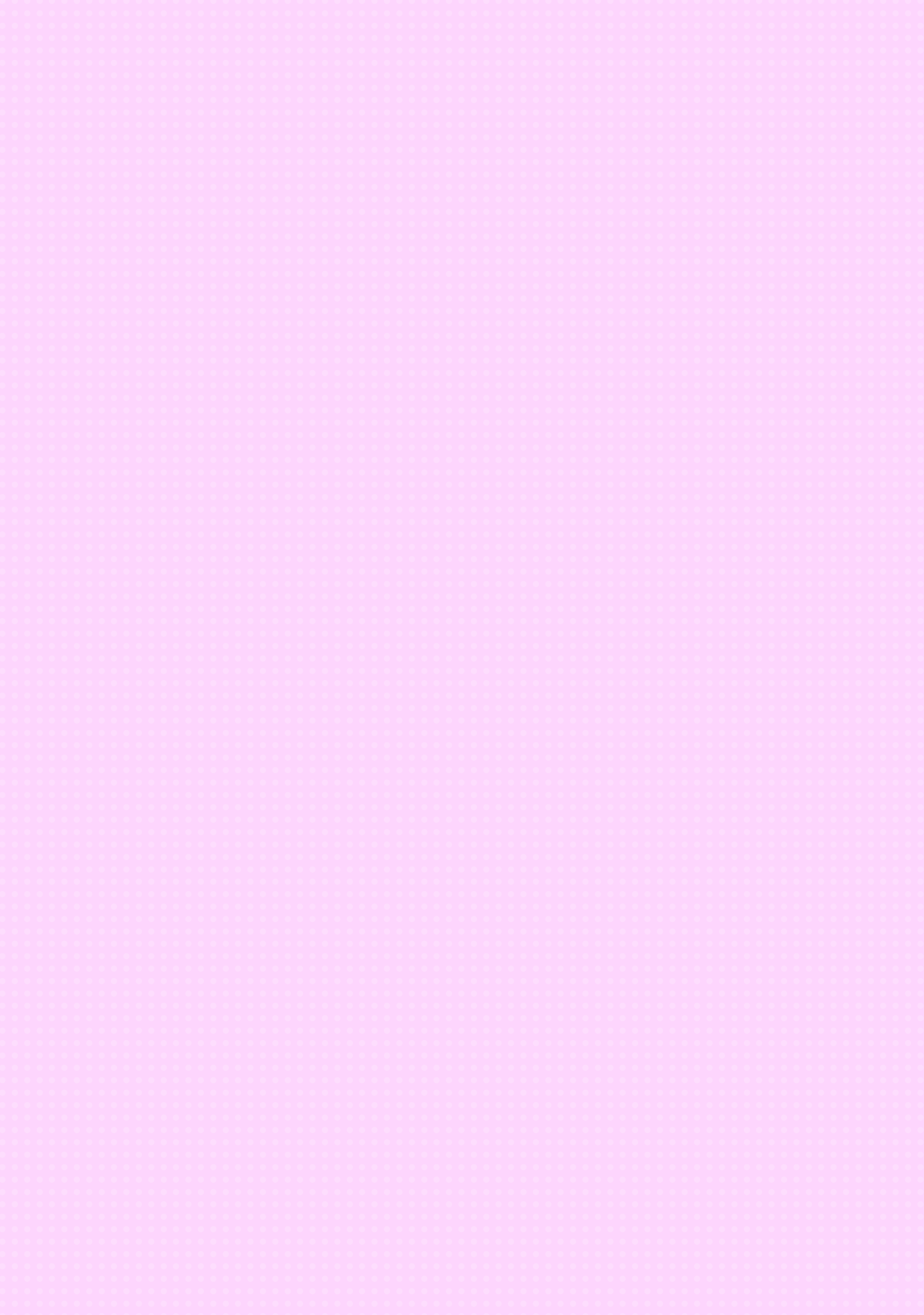 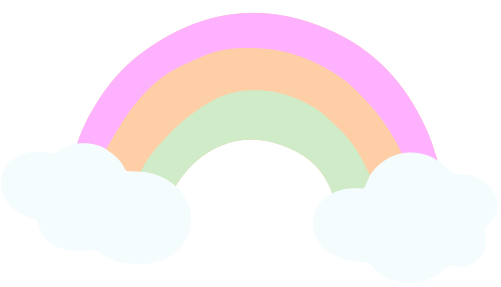 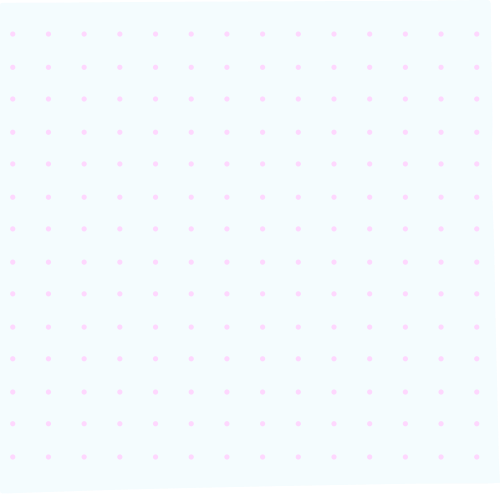 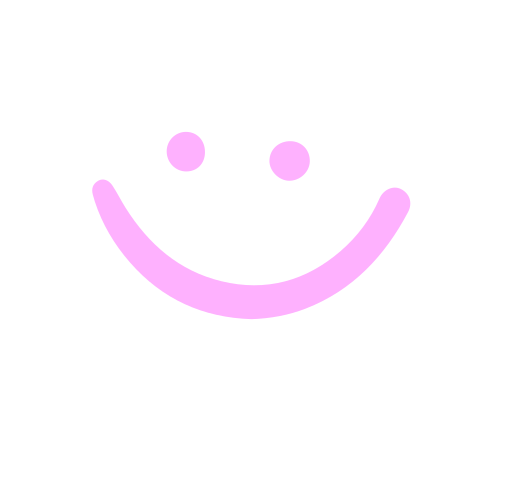 總結：
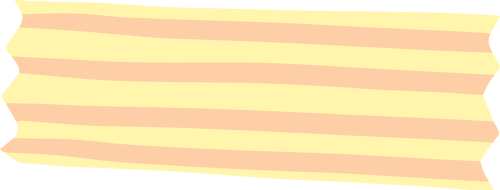 清朝杜文瀾說過：「有道德的人不損人而利已，不害人而求名。」孟軻也講過：「愛人者，人恆愛之；敬人者，人恆敬之。」在我們日常生活中，我們要時刻緊記做一個顧己及人的人，負起自己的社會責任，做個有公德心的好孩子。
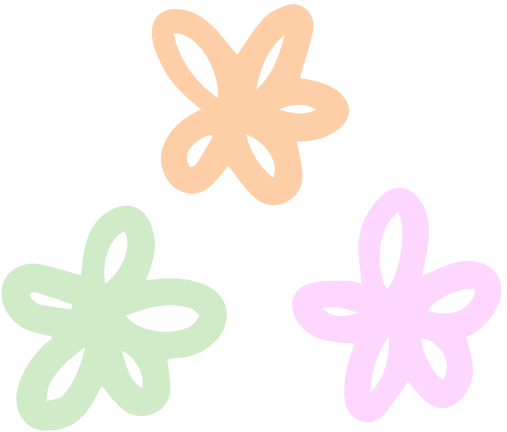 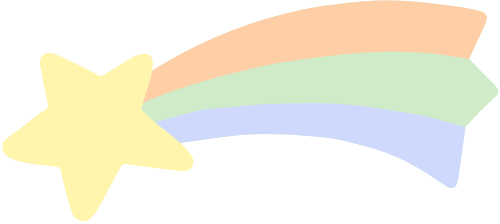 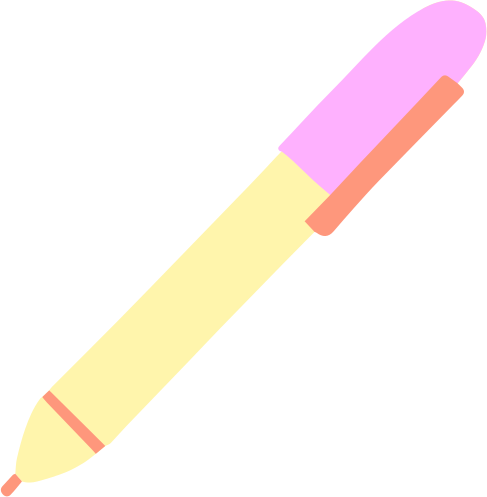 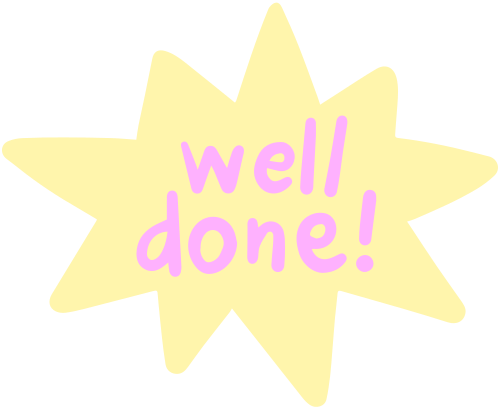 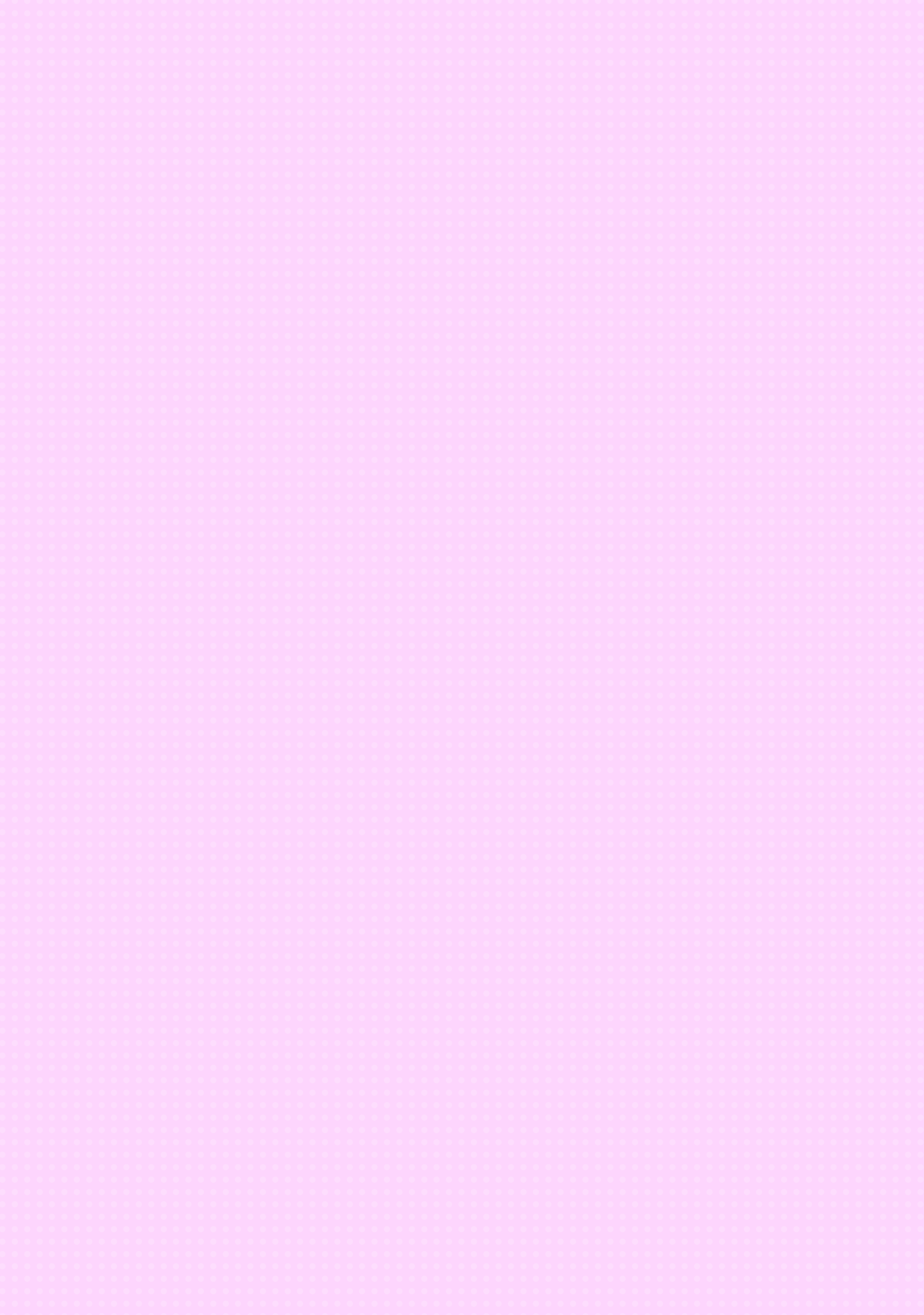 作業：
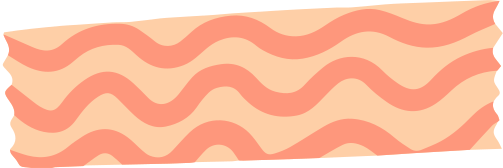 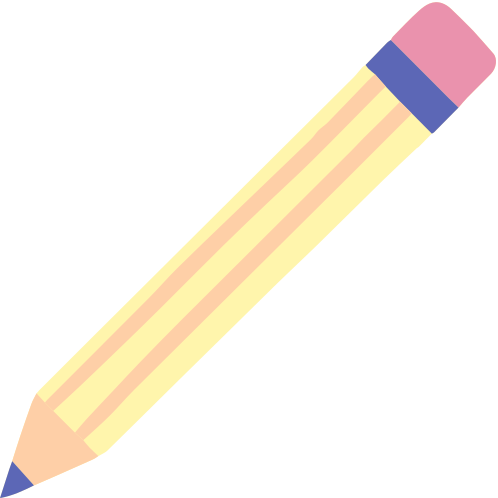 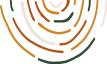 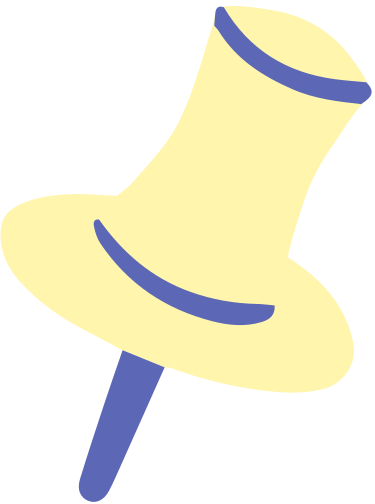 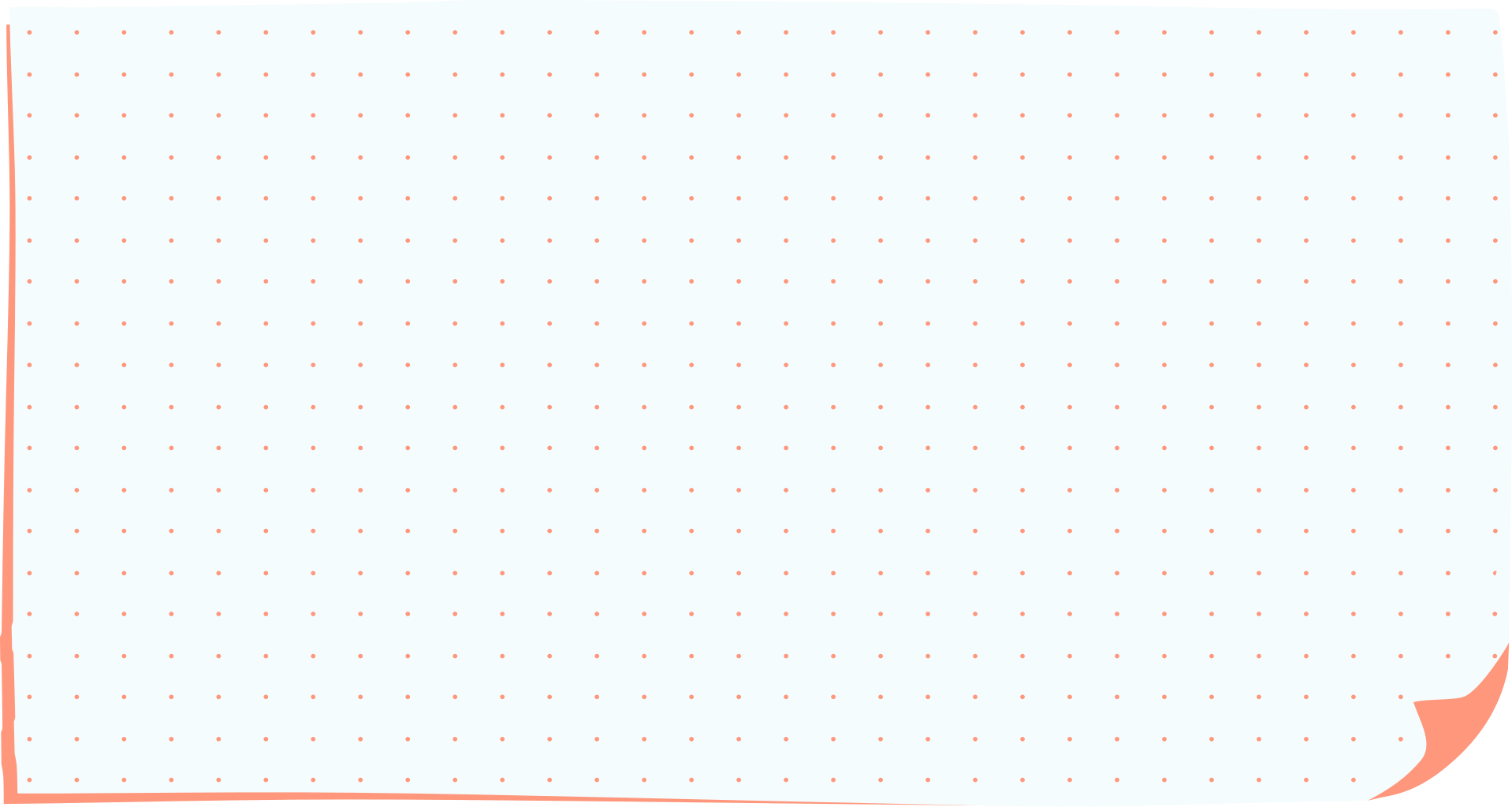 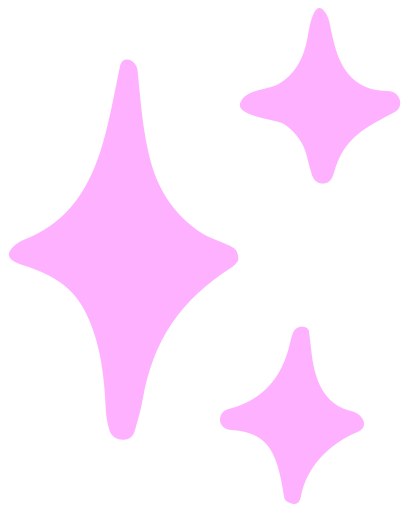 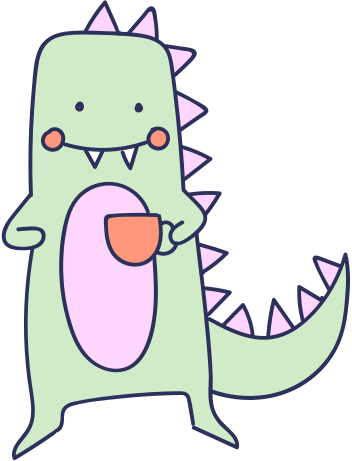